स्थानीय सरकारले बजेट बनाउने ७ चरण र बालभेला
पहिलो चरण: केन्द्रबाट जाने अनुदान र बजेट मार्गदर्शन
पहिलो चरणमा केन्द्र सरकारले अनुदानसँगै बजेट मार्गदर्शन पनि स्थानीय तहलाई पठाउँछ। बजेट मार्गदर्शनमा केन्द्र सरकारको नीति, केन्द्रीय अनुदान तथा स्थानीय बजेट तर्जुमा गर्दा स्थानीय तहले प्राथमिकता दिनु पर्ने विषयहरू समावेश हुनेछ।
दोस्रो चरण: स्रोत अनुमान र क्षेत्रगत सीमा निर्धारण
यो चरणमा स्थानीय सरकारले केन्द्रीय अनुदान, स्थानीय तहमा संकलन हुने राजश्व लगायतका स्रोतहरूबाट प्राप्त हुने कुल आम्दानी अनुमान गर्नुपर्ने हुन्छ। स्थानीय तहले केन्द्रीय अनुदानबाहेक संविधानले निर्धारण गरेको क्षेत्रको राजश्व संकलन गर्न सक्छ।
[Speaker Notes: ghar bahal kar, byapar byabasaya kar, banner/hording board kar]
तेस्रो चरण: बस्तीबाट योजना छनौट
स्थानीय तहको बजेट तर्जुमामा जनसहभागिताका हिसाबले सबैभन्दा महत्वपूर्ण चरण नै यही हो। स्थानीय तह भित्रका स-साना बस्ती र टोलले स्थानीय भेला मार्फत अाफ्ना योजनाहरू छनोट गर्छन्।
चौथो चरण: वडाबाट योजना छनौट
बस्तीबाट छनौट भएका योजनाहरूबारे यो चरणमा वडामा छलफल हुन्छ। यसले योजनाहरूको प्राथमिकता पनि निर्धारण गर्छ।
पाँचौं चरण: विषयगत समितिमा छलफल र एकीकृत योजना तर्जुमा
बजेट तर्जुमाको पाँचौं चरणमा वडाबाट पारित भएर आएका योजनामाथि विषयगत समितिमा छलफल हुन्छ। विषयगत समितिले योजनाहरूको प्राथमिकता र त्यसका लागि चाहिने बजेट निर्धारण गर्छ।
[Speaker Notes: samajik bikash samiti, ban tatha batabaran samiti]
छैटौं चरण: कार्यपालिकाले बजेट पारित गर्ने
एकीकृत योजना तर्जुमा समितिले तयार गरेको एकीकृत बजेट गाउँ वा नगर कार्यपालिकामा छलफलका लागि लगिन्छ। जसरी केन्द्र सरकारले बजेट संसदमा प्रस्तुत गर्नुअघि मन्त्रिपरिषद बैठकले पारित गर्छ, ठीक त्यसैगरी गाउँ वा नगर कार्यपालिकाको बैठकले बजेटमाथि छलफल गरी पारित गर्छ।
सातौं चरण: सभामा छलफल र बजेट पारित
कार्यपालिकाले पारित गरेको बजेट मेयर वा अध्यक्षले गाउँ वा नगर सभामा प्रस्तुत गर्छन्। सभामा मेयर/उपमेयर, वडा अध्यक्ष र प्रत्येक वडाका चार सदस्य रहन्छन्। सभाबाट छलफल भई पारित भएपछि बजेट कार्यान्वयनमा जान्छ। बजेट कार्यान्वयनको दायित्व गाउँ वा नगर कार्यपालिकाको हुन्छ।
afn e]nf
स्थानीय सरकारले बजेट बनाउने ७ चरण
Affne]nf
afnaflnsfsf] of]hgf 5gf}F6 ug'{ k"j{ afnaflnsfsf] afn e]nf u/fO{ pgLx¿af6 cfPsf of]hgfx¿sf] k|fyldstf ;lxt j8fut ¿kdf ;DalGwt j8f tyf gu//ufpFkflnsfdf k]z ug'{kg]{ ePsf] x'Fbf :yfgLo ;/sf/sf] jflif{s of]hgf th'{df k"j{ x/]s jif{ afn e]nf clgjfo{ ¿kdf u/fpg'k5{ . :yfgLo ;/sf/sf of]hgf 5gf}F6 ug'{k"j{ afnaflnsfsf of]hgf agfpgsf nflu ul/g] afnaflnsfsf] e]nf g} afne]nf xf] .
Affne]nfsf] dxत्व
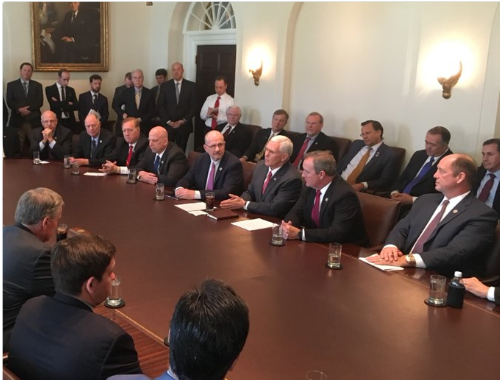 Whitehouse meeting on women’s health – March 2017
[Speaker Notes: Ask participants: What are your impressions of this photo?
Go around the room asking for feedback and impressions.]
Affne]nfsf] dxत्व
afne]nfn] afnaflnsf Ps 7fpFdf hDdf e} pgLx¿sf] ;d:of, cfjZostf / rfxgfx¿sf jf/]df ljrf/ /fVg] cj;/ l;h{gf u5{, 
o:tf] e]nfdf 5nkmn u/L pgLx¿n] cfफ्ना jf:tljs cfjZostf / k|fyldstf lgwf{/0f ug{ ;S5g\, 
to ul/Psf cfjZostf / k|fyldstfx¿nfO{ :yfgLo of]hgf th'{df / ah]6 ljlgof]hg ;DaGwL lg0f{o ug]{ ;+/rgf / kbflwsf/L ;dIf /fvL afnaflnsfsf] ;jf]{Qd lxt x'g]u/L sfo{ ug]{ cj;/ l;h{gf ug{ ;lsG5 .
Affne]nfsf] dxत्व
afne]nfn] afnaflnsfsf] cy{k"0f{ ;xeflutf a[l4 ug{ ;xof]u k'¥ofp5, 
afnaflnsf, afnSnj, afn ;~hfnsf] Ifdtf ljsf;df ;xof]u k'U5,
afnaflnsfnfO{ :yfgLo zf;g / k|hftflGqs k4ltdf ;xefuL x'g] cj;/ k|fKt x'G5 .
Affne]nfdf ;xefuL x'g'kg{] afnaflnsfx?
gu/ ÷ ufpF kflnsfsf ;j} j8fsf afnSnjaf6 slDtdf ! hgf aflnsf ;lxt @ hgf
ufpF÷gu/ afn ;~hfnsf k|ltlglw @ hgf
afnSnj, afn ;d"xsf] ;b:o g/x]sf afnjflnsfx? dWo] k|To]s j8fjf6 slDtdf @ hgf
afnd}qL :yfgLo zf;g gu/ tyf ufFp ;ldltdf ;b:o /x]sf afnjflnsfx?
afnd}qL :yfgLo zf;g ;d'bfo÷j8f ;ldltdf ;b:o /x]sf afnjflnsfx?
Affne]nfdf ;xefuL x'g'kg{] afnaflnsf
:jf:Yo Joj:yfkg ;ldltdf ;b:o /x]sf afnaflnsf,
ljBfno Joj:yfkg ;ldltdf ;b:o /x]sf afnaflnsf
ljBfno lzIffaf6 j+lrt /x]sf afnaflnsf dWo] slDtdf ! hgf aflnsf ;lxt @ hgf,
blnt, cflbjf;L, hghflt, dw]zL, n}lËs tyf of}lgs cNk;+Vos, d'l:nd afnaflnsfdWo] slDtdf @ hgf aflnsf ;lxt $ hgf .
afne]nf cl3
:yfg, ldlt / ;doaf/] afnaflnsfnfO{ hfgsf/L,
afnaflnsfnfO{ kfos kg]{ ;do, ldlt / :yfg,
afnaflnsf jf afnSnj;Fu 5nkmn ul/Psf],
afnd}qL :yfgLo zf;g / afn clwsf/ a'em]sf] bIf ;xhstf{,
cfjZos ;fdu|L,
ljlwsf] k"0f{ k|of]u,
:yfgLo tx;Fusf] k"j{ ;xsfo{ h:t} cfjZos hfgsf/L M ah]6, lgb]{lzsf, dfu{lgb]{zg cWoog, kq ;~rf/,
;w}F cWoog ul//fVg] .
afne]nf ;~rfng ljlw
pb\3f6g
p2]Zo dfly k|sfz
kl/ro
;d"x ljefhg
z/L/ gS;fÍg
dg kg]{ / dg gkg]{
;'/lIft / c;'/lIft
kl/sNkgf
;jfn, ;d:of, dfu juL{s/0f
dfu k|fydLsLs/0f
lg0f{o n]vg
afne]nf ;~rfng ljlw
afne]nfdf ;xefuL x'g] afnaflnsfsf] pd]/ / ;d"x 
* b]lv !! jif{ M afns / aflnsf
!@ b]lv !*jif{ M afns 
!@ b]lv !*jif{ M aflnsf
;doM slDtdf Ps lbg 
slxn]M j8fe]nf eGbf klxn]
Ph]08f k|:t'lt M tflndsf ;xeflux¿dfem 5nkmn u/L ;femf a'emfO lgdf{0f u/L to ug]{ 
5nkmn  / lg0f{o M e]nf kl5sf] k|lqmofaf/] ;femf a'emfO lgwf{/0f ug] . {
afne]nf ;~rfng ljlw
cWoIftfM gu/÷ufpF afn ;~hfnsf cWoIf, cWoIf pkl:yt gePsf] cj:yfdf pkfWoIf, jf ;~hfnsf s'g} ;b:o, / ;~hfn gag]sf] cj:yfdf afnSnjsf Pshgf ;b:o, 
;~rfngM gu/÷ufpF afn ;~hfnsf ;lrj s'g} k|ltlglw jf afnSnjsf ;b:o 
;xhLs/0fM ;xeflutfd"ns n]vfhf]vf tyf ljZn]if0fsf ;xhstf{n] g} afn e]nfsf] klg ;xhLs/0f ug]{5g\ 
;dGjo / ;Nnfxsf/L e"ldsfM afnd}qL :yfgLo zf;g gu/÷ufpF ;ldlt
afne]nf ;~rfng ljlw
;xefuL afnjflnsfn] cfÎgf yk cfjZostf, dfu, of]hgfx¿ ePdf k|:tfj ug]{ .
k|:tfljt ljifoj:t' dfly e]nfsf ;a} ;xefuLx¿af6 5nkmn ug]{ .
;xdltsf] cfwf/df of]hgfsf] k|fyldsLs/0f ug]{M k|fyldstf lgwf{/0f ubf{ afnd}qL :yfgLo zf;g /fli6«o /0fgLlt, @)^* df ;dfj]z ul/Psf afnjrfpF, afn ;+/If0f, afnljsf;, / afn ;xeflutf ;DaGwL ;"rsx¿nfO{ cfwf/ dfGg' kb{5 . o:tf ;"rsx¿ dWo] afnaflnsfnfO{ k|ToIf kmfO{bf k'Ug] u/L sdhf]/ cj:yf /x]sf ;"rsx¿nfO{ k|fyldstf lbg' kb{5 .
afne]nfaf6 s] pknAwL k|fKt x'G5g\ <
afnaflnsfsf ;jfnx¿ lgwf{/0f e} k|fyldstf cfpF5g\ . 
afnaflnsfsf ;Daf]wg ug'{kg]{ ljifo÷;jfnx¿ ;dfj]z ul/Psf] lnlvt k|ltj]bg ;]jf k|bfosn] k|fKt ug{ ;S5g\ . 
afne]nfaf6 afnaflnsf ;DaGwL of]hgfx¿ k|fyldstf ;lxt k|fKt x'G5 . 
oxL k|fyldstf lnP/ afnaflnsfx¿ :yfgLo lg0f{o k|lqmof ;DaGwL j}7s, uf]i7Ldf hfg] / cfÎgf ljifoj:t'x¿ k|efjsf/L ¿kdf /fVg ;Sg] x'G5g\ . 
;xeflutfd"ns of]hgf th'{df k|lqmof ;'b[9 x'G5 / afnaflnsfsf ;jfnx¿sf] plrt ;Daf]wg x'G5 .
k;f{ lhNnfsf afnaflnsfn] tof/ u/]sf]
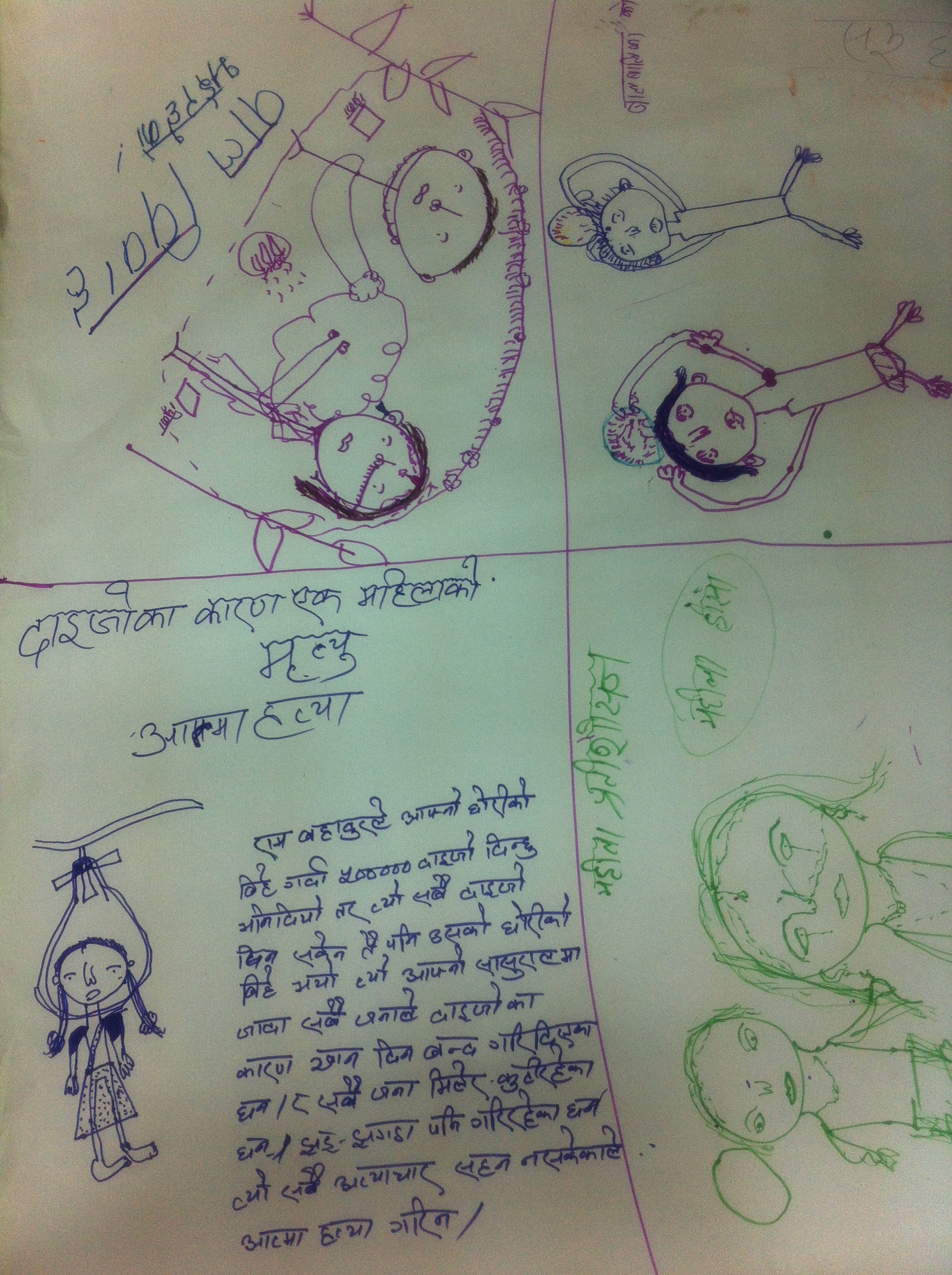 k;f{ lhNnfsf afnaflnsfn] tof/ u/]sf]
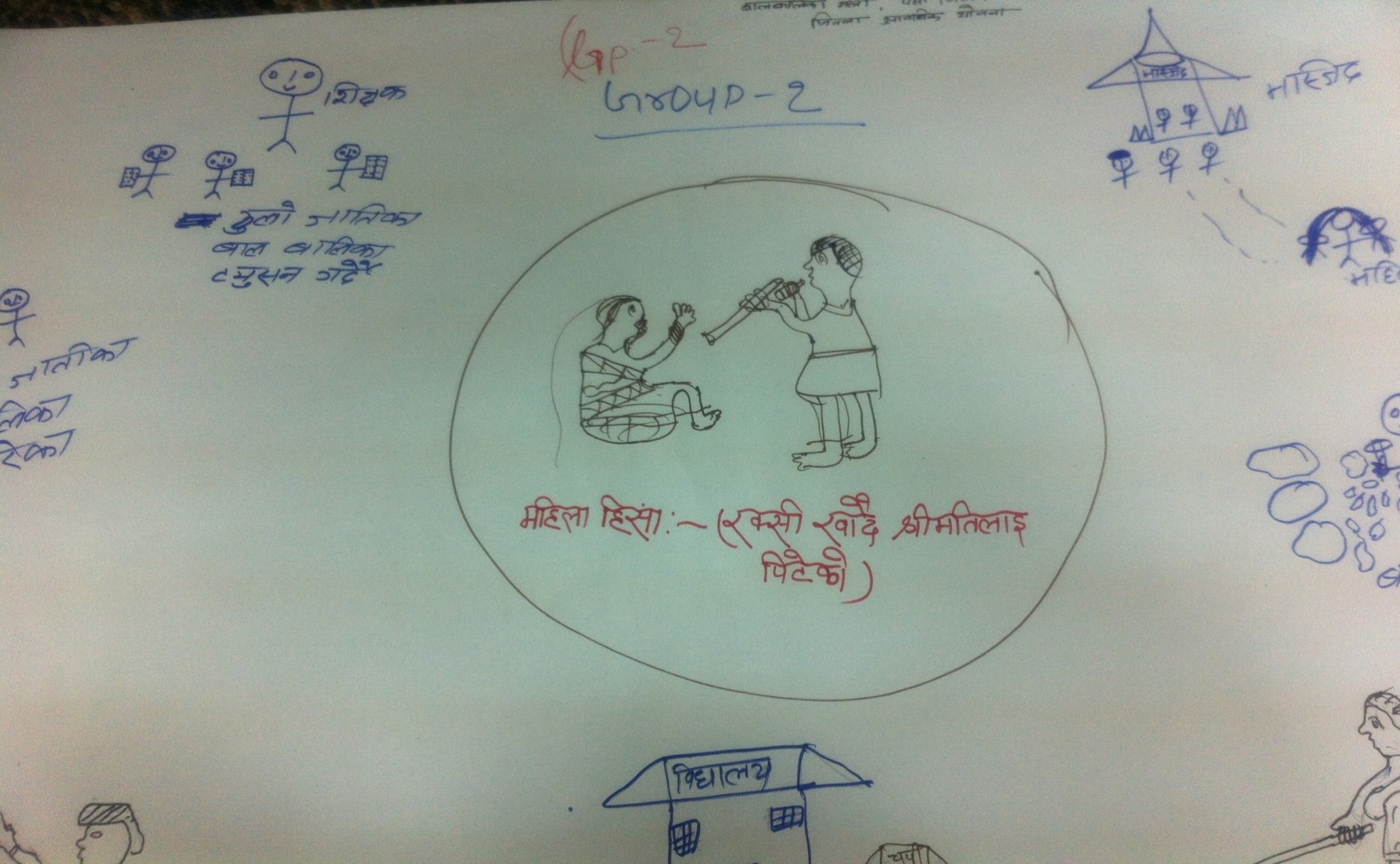 k;f{ lhNnfsf afnaflnsfn] tof/ u/]sf]
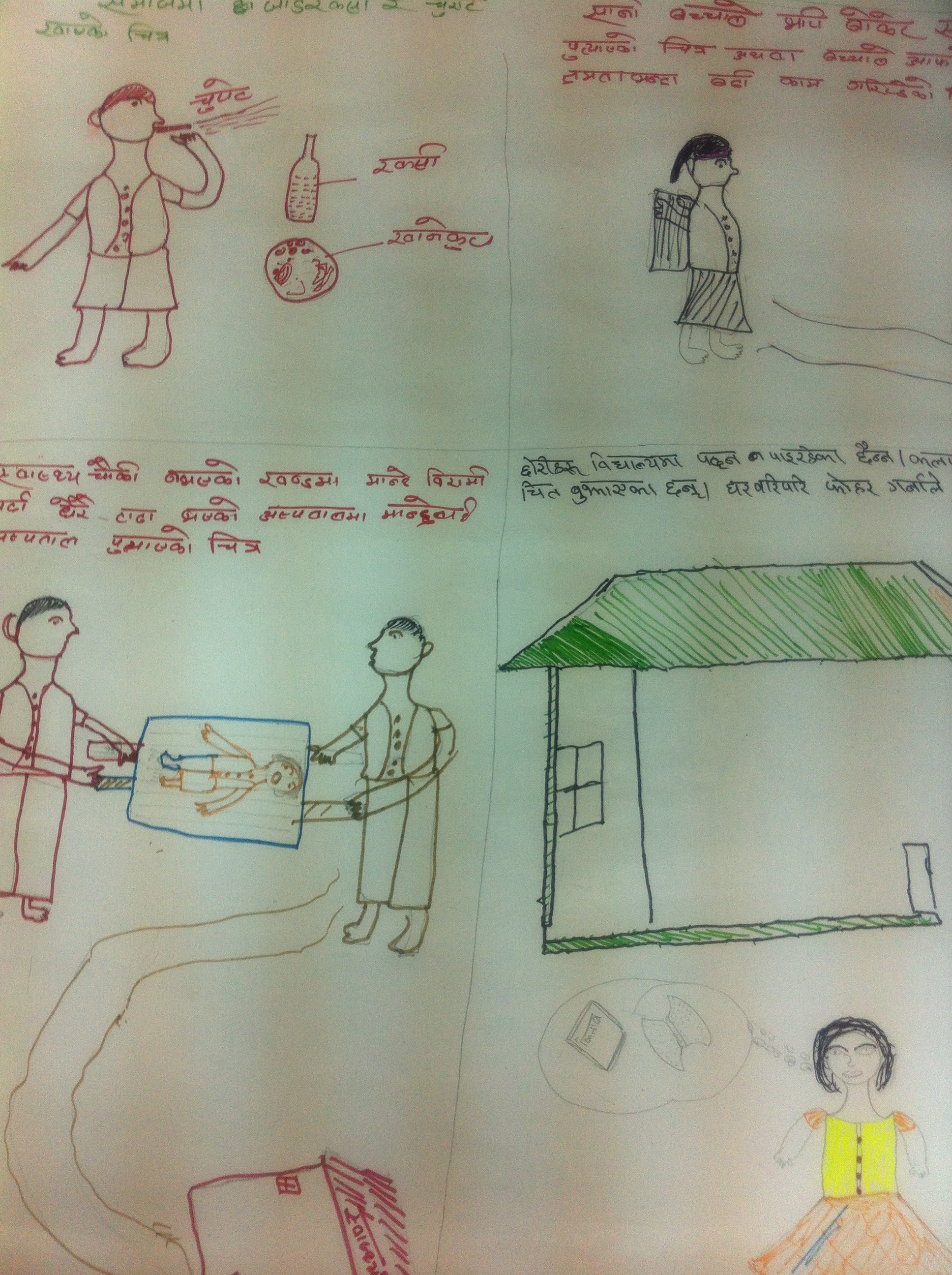 sfF:sL lhNnfsf afnaflnsfn] tof/ u/]sf]
afFs] lhNnfsf afnaflnsfn] tof/ u/]sf]
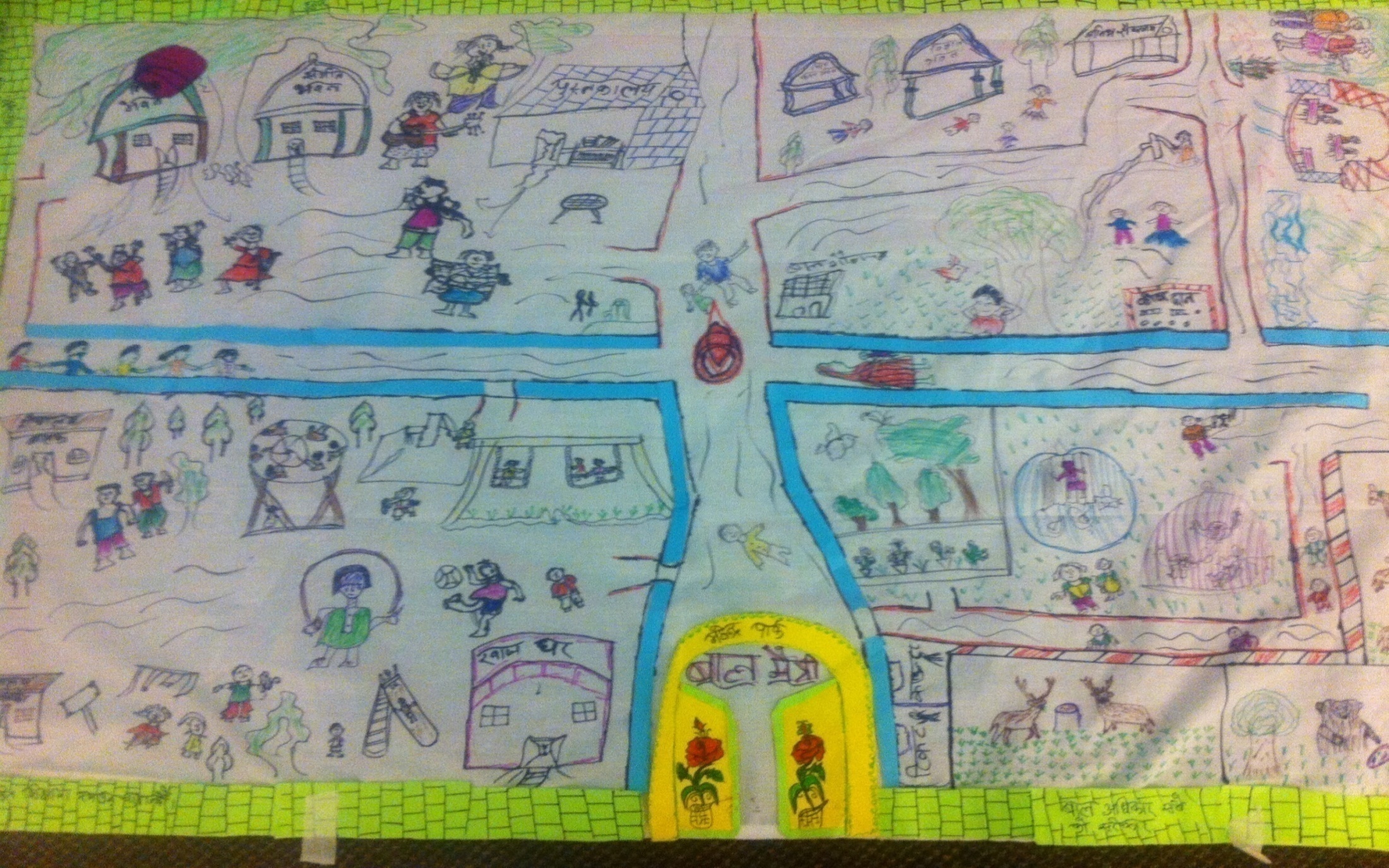 ?s'd lhNnfsf afnjflnsfn] tof/ u/]sf
u'nl/of  gu/kflnsfsf afnaflnsfn] tof/ u/]sf
afne]nf ;~rfng                   				lalw
z/L/   gS;fÍg
;do M #) ldg]6
p2]Zo M
 ;xefuL afnaflnsfnfO{ afne]nf cl3 / afne]nf kZrft ;dfhdf cfPsf kl/jt{gsf] af/]df kQf nufpg d2t ug'{ .
ljlw
;xefuLx¿nfO{ lgDg tLgj6f ;d"xdf ljefhg ug]{ .
;d"x !—* jif{b]lv !! jif{;Ddsf afnaflnsfsf] ;d"x .
;d"x @—!@ b]lv !* jif{;Ddsf aflnsfx¿sf] ;d"x .
;d"x #—!@ b]lv !* jif{;Ddsf afnsfx¿sf] ;d"x .
ljlw
;xefuL afnaflnsfnfO{ *–!! jif{sf afnaflnsf, !@–!* jif{sf afns / !@–!* jif{sf aflnsf u/L tLg j6f ;d"xdf ljefhg ug]{,
x/]s ;d"xdf b'O{–rf/j6f Go"hlk|G6nfO{ hf]8]/ Pp6} 7"nf] sfuh agfO{ e'O{Fdf la5\ofpg],
x/]s ;d"xdf ePsf afnaflnsfdWo] ;a}eGbf ;fgf] afns of aflnsfnfO{ ToxL 7"nf] sfuhdf ;'Tg nufpg],
;'t]sf] z/L/sf] :ki6 lrq cfpg] u/L b'j} hgfnfO{ b'O{ lt/af6 dfs{/ tyf dfl:sª\ 6]kn] sfuhdf z/L/sf] /]vfª\sg ug{ nufpg],
z/L/sf cª\u;Fu ldNg] vfnsf k|Zg u/L gS;fÍg ul/Psf] z/L/sf] lrqsf] bfof efudf afn e]nfcl3sf] cj:yf / afof efudf afn e]nf kl5sf] cj:yfsf] af/]df n]Vg nufpg]
;xhLs/0fsf nflu s]lx k|Zgx¿
6fpFsf] M afn e]nfcl3 / kl5 afnaflnsfsf] ;f]rdf s] km/s b]lvPsf] 5 <
cfFvf M afn e]nfcl3 / kl5 afnaflnsf / pgLx¿sf ;d:ofx¿nfO{ x]g]{ b[li6sf]0fdf s] cGt/ 5 <
sfg M afn e]nfcl3 / kl5 jo:sx¿n] afnaflnsfsf s'/f ;'Gg] tl/sfdf s]–s:tf] km/s 5 <
d'v M afn e]nfcl3 / kl5 afnaflnsf;Fu jo:sn] ug]{ Jojxf/df s] km/s 5 <
xft M afn e]nfcl3 / kl5 afnaflnsfn] lgjf{x ug]{ lhDd]jf/Ldf s] km/s 5 < 
d'6' M afn e]nfdf ;xefuL eO{ cfÎgf ljrf/ /fVg kfpFbf, cfÎgf ;d:of adf]lhdsf] dfunfO{ :yfgLo lgsfoaf6 kfl/t u/L sfo{qmd u/L ;d:ofsf] ;dfwfgsf] kxn ug{ kfpFbf s:tf] dx;'; ul//xg' ePsf] 5 <
k]6 M afn e]nfcl3 / kl5 afnaflnsfn] ef]Ug] u/]sf] ;d:of s] s] 5g\ <
v'§f M afn e]nfcl3 / kZrft afnaflnsfsf] kx'Frdf cfPsf] kl/jt{g s] 5 <
dg kg{] dg gkg{]
;do M #) ldg]6
p2]Zo M
 ;xefuL afnaflnsfnfO{ cfÎgf] ufpF ;dfhd cfkm"nfO{ dg k/]sf] Jojxf/, kl/j]z, jftfj/0f, 7fpF, ;+/rgf, ;]jf cflb af/] lrq dfkm{t JoQm ug{ nufpg' .
p2]Zo
;xefuL afnaflnsfnfO{ cfÎgf] ufpF ;dfhd cfkm"nfO{ dg gk/]sf] Jojxf/, kl/j]z, jftfj/0f, 7fpF, ;+/rgf, ;]jf cflb af/] lrqdfkm{t JoQm ug{ nufpg' .
ljlw
;xefuLx¿nfO{ lgDg tLgj6f ;d"xdf ljefhg ug]{ .
;d"x !— * jif{b]lv !! jif{;Ddsf afnaflnsfsf] ;d"x .
;d"x @— !@ b]lv !* jif{;Ddsf aflnsfx¿sf] ;d"x .
;d"x #— !@ b]lv !* jif{;Ddsf afnsfx¿sf] ;d"x .
ljlw
k|To]s ;d"xnfO{ a|fpgk]k/, k]gl;n, O/]h/, s6/, ;fOgk]g / d}g sn/ ljt/0f ug]{ .
 Pp6f a|fpgk]k/nfO{ b'O{efudf k6\ofpg nufpg] .
;xefuLnfO{ a|fpgk]k/sf] Psefudf ufpFkflnsf, gu/kflnsf leq cfkm"nfO{ dg k/]sf] / csf]{ efudf dg gk/]sf] jftfj/0f, Jojxf/, kl/j]z, ;+:sf/, ;+/rgf, k"jf{wf/ h:tf s'/fx¿sf] lrq agfpg nufpg] .
;xhLs/0fsf nflu s]lx k|Zgx¿
cfÎgf] ufpFkflnsf, gu/kflnsfnfO{ afnd}qL agfpg========
s_ ;fwf/0f jftfj/0f h'g xfdLnfO{ dg k5{ / dg kb}{g .
v_ Jojxf/ h'g xfdLnfO{dg k5{ / dg kb}{g . kb}{g .
u_ cGo s'g} klg dgkg]{ / dg gkg]{ s'/fx¿ .     -kl/j]z, ;+:sf/, ;+/rgf, k"jf{wf/ cflb_
Hff]lvd gS;fÍg
;do M #) ldg]6
 pद्देZo M
 ;xefuL afnaflnsfnfO{ cfkm" sxfF ;'/lIft 5' / sxfF c;'/lIft 5' eGg]af/] lrqåf/f JoQm ug{ nufpg' .
 ;'/lIft / c;'/lIft :ynsf] klxrfg u/L of]hgf lgdf{0fdf ;xof]u k'¥ofpg' .
ljlw
;xefuLx¿nfO{ cl3Nnf] ;qdf pd]/ ;d"xsf cfwf/df ljefhg ul/Psf] tLg ;d"xdf oyfjt a:g nufpg] .
 k|To]s ;d"xnfO{ Ps Psj6f a|fpgk]k/, k]gl;n, O/]h/, s6/, ;fOgk]g / d}g sn/ ljt/0f ug]{ .
;xefuLnfO{ k|sf]k, jftfj/0f / ;+/If0fsf] lx;fan] ;'/lIft, c;'/lIft :yfg / If]qsf] lrq agfpg nufpg] .
ljlw
lrq agfpFbf ;a} ;xefuLsf] ljrf/ lrqdf k|ltlalDat x'g] s'/fdf ;xhstf{n] ljz]if Wofg lbg] .
lrq tof/ ul/;s]kl5 ;'/lIft :yfgnfO{ /ftf] /+usf] yf]Knf], :6f/ jf cGo s'g} ;+s]t lbg nufpg] .
c;'/lIft :yfgnfO{ sfnf] /+usf] yf]Knf], :6f/ jf cGo s'g} ;+s]t lbg nufpg] .
;d"x sfo{ ;ls;s]kl5 k|:t'tL ug{ nufpg] / wGojfb lbg] .
;fdu|L
;fdu|L M 
a|fpg k]k/, dfs{/, ;fOgk]g, k]lG;n, O/]h/, s6/, d}g sn/ cflb .
xfdL s:tf] kl/j]z rfxG5f}F (Visioning)
;do M Ps 306f
p2]Zo
 ;xefuL afnaflnsfn] afnd}qL ufpFkflnsf, gu/kflnsfsf] kl/sNkgf tof/ ug'{ .
 lrqsf] dfWodaf6 afnaflnsfn] cfkm"n] rfx]sf] afnd}qL :yfgLo txsf] lrq0f ug'{ .
 ;fdu|L M a|fpg k]k/, dfs{/, ;fOgk]g, k]lG;n, O/]h/, s6/, d}g sn/ cflb .
ljlw
;xefuLx¿nfO{ cl3Nnf] ;qdf pd]/ ;d"xsf cfwf/df ljefhg ul/Psf] tLg ;d"xdf k'gM oyfjt a:g nufpg] .
k|To]s ;d"xnfO{ a|fpgk]k/, k]gl;n, O/]h/, s6/, ;fOgk]g / d}g sn/ ljt/0f ug]{ .
;xefuLx¿nfO{ kfFr ldg]6;Dd cfFvf lrDd ug{ nufpg] .
ljlw
cfFvf lrDd u/]/ tkfO{+ s:tf] ufpF ;dfh b]Vg rfxg'x'G5 egL sNkgf ug{ nufpg] .
;xefuL afnaflnsfnfO{ cfkm"n] rfx]sf] ufpF ;dfhdf s:tf ;+/rgf, Jojxf/, ;+:sf/ x'g'knf{ / s:tf] ;dfh b]Vg rfxG5f} eGg] ljifodf 5nkmn u/L lrq agfpg nufpg] .
/ cGTodf====
lrqaf6 ;jfn tyf dfux¿ 5'6\ofpg] .
 ;jfnnfO{ ;Daf]wg ug{ s]–s:tf sfo{qmd rflxG5g\ eGg]af/] 5nkmn u/L l6kf]6 ug]{ .
 dfunfO{ h:tfsf] t:t} l6kf]6 ug]{ .
 To;kl5 of]hgfx¿nfO{ k|fyldsLs/0f ug]{ .
 dfOGo'l6ª ug{ nufpg] .
dfOGo'6
k|fyldsLs/0fdf k/]sf of]hgfx¿nfO{ ;xhstf{n] dfOGo'6 ug'{k5{ . dfOGo'6 ePsf of]hgfx¿ a:tL :t/sf] of]hgf 5gf}F6 k|lqmof x'Fb} gu/ kl/ifb\df k]z ug'{k5{ . dfOGo'6sf Ph]08fx¿ lgDg /fVg'k5{ M
!— of]hgfx¿ 5gf}F6 ;DaGwdf .
@— kl/ifb\df k7fpg] of]hgf ;DaGwdf .
dfOGo'6
cfh ldlt=========;fn=======ut]=======af/======lhNnfsf]=========ufpFkflnsf÷ gu/kflnsfsf] afn e]nf ufpF÷gu/:t/Lo afnSnj ;~hfnsf cWoIf===========sf] cWoIftfdf ;DkGg eof] . lgDg adf]lhdsf] pkl:yltdf afne]nfsf ljleGg ljlw / k|lqmof ckgfP/ afnaflnsfsf of]hgfx¿ 5gfF}6 ul/of] . 
pkl:ylt
qm=;+=	gfd	kb	Snj÷7]ufgf	x:tfIf/
!=
@=
#=
lg0f{ox¿
lg0f{o g+= ! M cfh o; afne]nfdf ePsf] lj:t[t 5nkmnaf6 afnaflnsf ;DaGwL lgDg of]hgfx¿ 5gf}F6 ul/of] .
s_ afn ljjfx lj?4 ;8s gf6s k|bz{g ug]{ .
v_ gu/kflnsfdf /x]sf afn>ldssf] olsg tYofÍ ;+sng ug]{ .
u_ x/]s ljBfnodf v]ns"b ;fdu|L vl/b ug]{ .
3_ 3/]n' lx+;f ;DaGwL cleefjsnfO{ cled'vLs/0f sfo{qmd
ª_ ljBfnodf n}lÍs 8]:s lgdf{0f
r_ v]ns"b d}bfg lgdf{0f======================
lg0f{ox¿
lg0f{o g+= @ M dfly 5gf}F6 ul/Psf of]hgfx¿ dWo] lgDg of]hgfx¿nfO{ k|fyldstfdf /fvL gu/ kl/ifb\df k7fpg] lg0f{o ul/of] .
s_ afnljjfx la?4 ;8s gf6s k|bz{g ug]{ .
v_ gu/kflnsf÷ufpFkflnsfdf /x]sf afn>ldssf] olsg tYofÍ ;+sng ug]{ .
u_ x/]s ljBfnodf v]ns"b ;fdu|L vl/b ug]{================
Affne]nf kl5 ug'{kg{] lqmofx¿
afne]nfaf6 cfPsf of]hgfx¿nfO{ :yfgLo ;/sf/sf] of]hgfdf ;dfa]z ug{ lgDg sfo{x¿ ug'{k5{M
afne]nfn] th'{df u/]sf of]hgfx¿nfO{ afnd}qL :yfgLo zf;g ;ldltsf] a}7sdf k]z u/L a:tL :t/sf] of]hgf th'{df k|lqmofeGbf cufl8 lg0f{o u/fpg'k5{ .
afne]nfaf6 k|fyldstfdf cfPsf of]hgfx¿sf] lg0f{osf] k|ltlnlk j8f :t/sf] of]hgf th'{df k|lqmofdf ;xefuL x'g] afnaflnsfn] a:tL :t/sf] of]hgf th'{df x'Fbf k]z ug]{ .
afne]nf kZrft – सभा kZrft
/sd lgsf;f -rf}dfl;s_
klxnf] rf}dfl;sdf afnaflnsfsf] /sd lgsf;f
Affnd}qL :yfgLo zf;g;Fusf] ;dGjo
sfof{Gjog / ;xefuL
Afnaflnsfsf ;jfn, sfo{qmd / To;sf pknAwL
lg/Gt/ sfo{qmdsf] cjnf]sg, k'g/fjnf]sg, cg'udg / d"NofÍg
 lg/Gt/ k}/jL
धन्यवाद